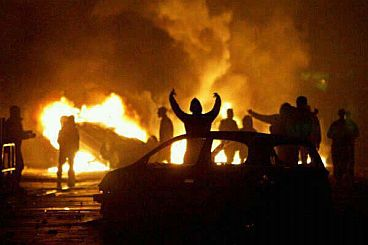 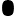 [Speaker Notes: 1]
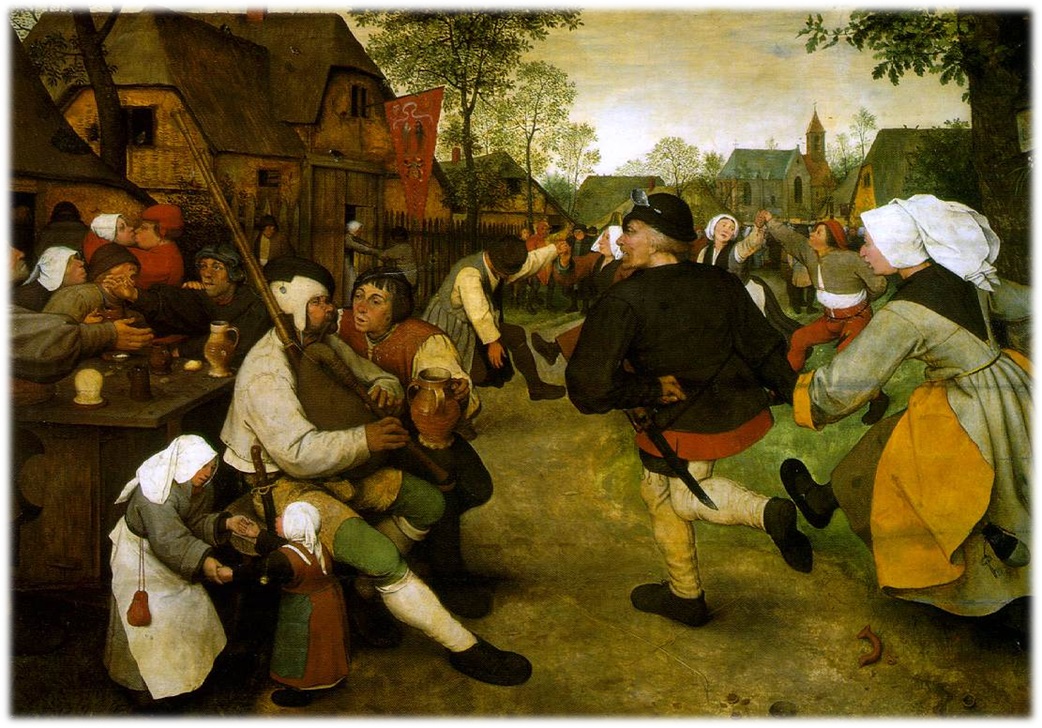 [Speaker Notes: 2]
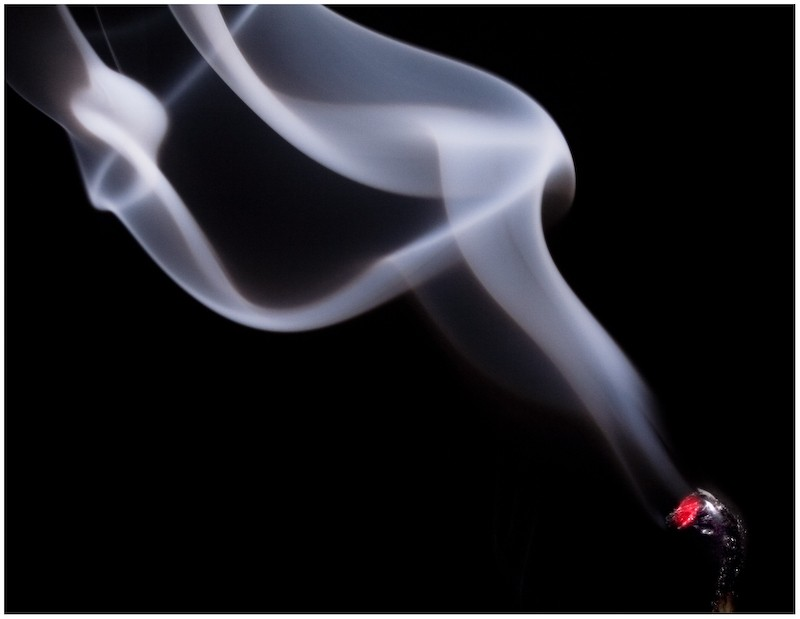 [Speaker Notes: 3]
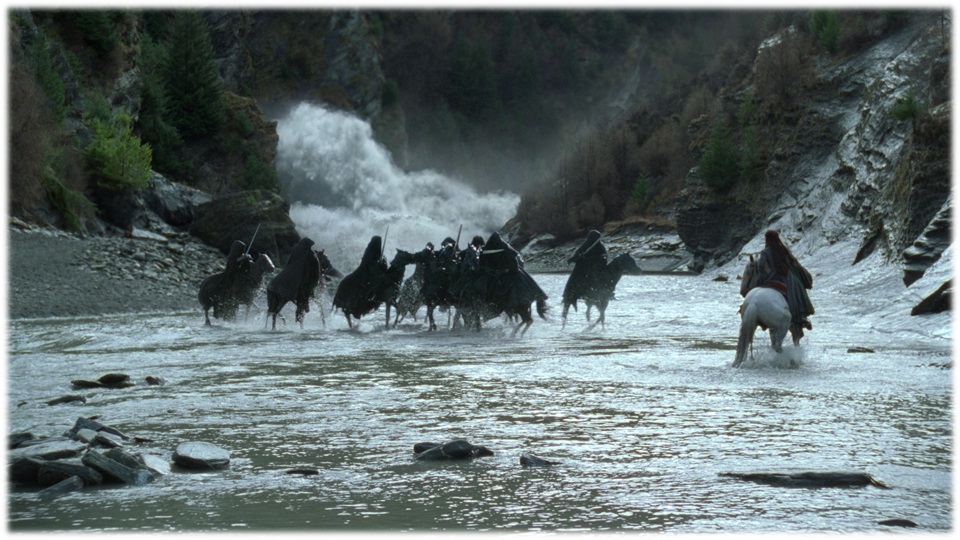 [Speaker Notes: 4]
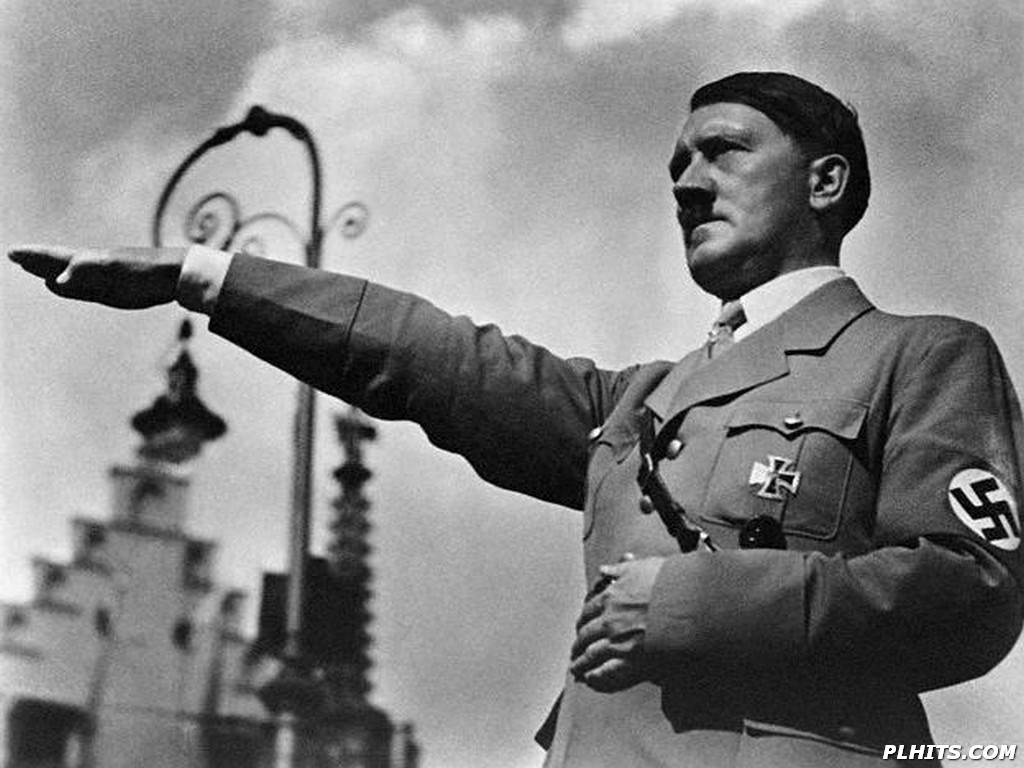 [Speaker Notes: 5]
.
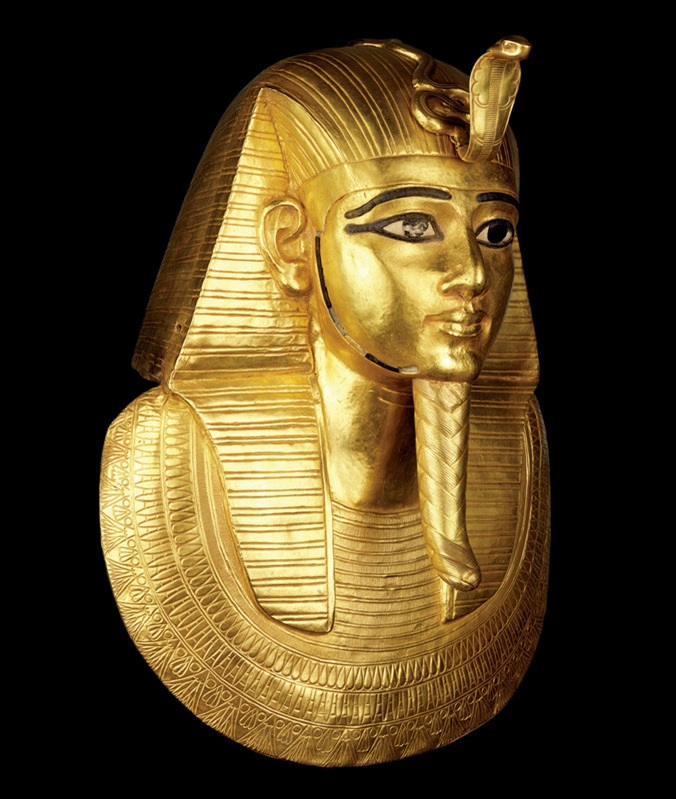 [Speaker Notes: 6]
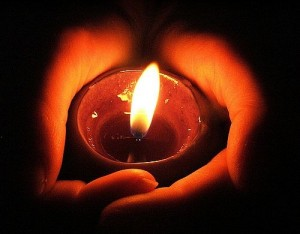 [Speaker Notes: 7]
.
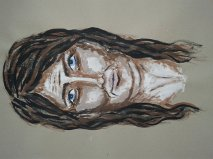 [Speaker Notes: 8]
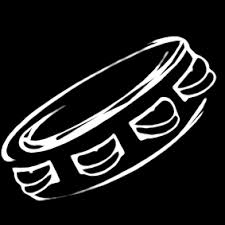 [Speaker Notes: 9]
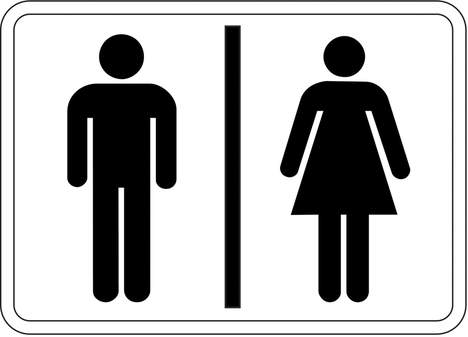 [Speaker Notes: 10]
Feest vandaag...
[Speaker Notes: 11]
Feest vandaag...
van David
[Speaker Notes: 12]
Feest vandaag...
van David
tot Paulus
[Speaker Notes: 13]
Feest vandaag...
van David
tot Paulus
en de Heer Jezus er tussen in
[Speaker Notes: 14]
Feest vandaag...
van David
tot Paulus
en de Heer Jezus er tussen in

Hij is echt opgestaan
[Speaker Notes: 15]
Feest vandaag...
van David
tot Paulus
en de Heer Jezus er tussen in

Hij is echt opgestaan
dus mag jij echt feestvieren
[Speaker Notes: 16]
Feest vandaag...
van David
tot Paulus
en de Heer Jezus er tussen in

Hij is echt opgestaan
dus mag jij mogen wij echt feestvieren
[Speaker Notes: 17]
.
.
[Speaker Notes: 1]